Рекреаційний потенціал країн Карибського моря
Біла Олена
Америка складається із двох субрегіонів:
Північної й Латинської Америки. У свою
чергу Латинська Америка включає
Центральну й Південну Америку. До
Америки відносять 
також острівні
держави й територї 
Карибського басейну
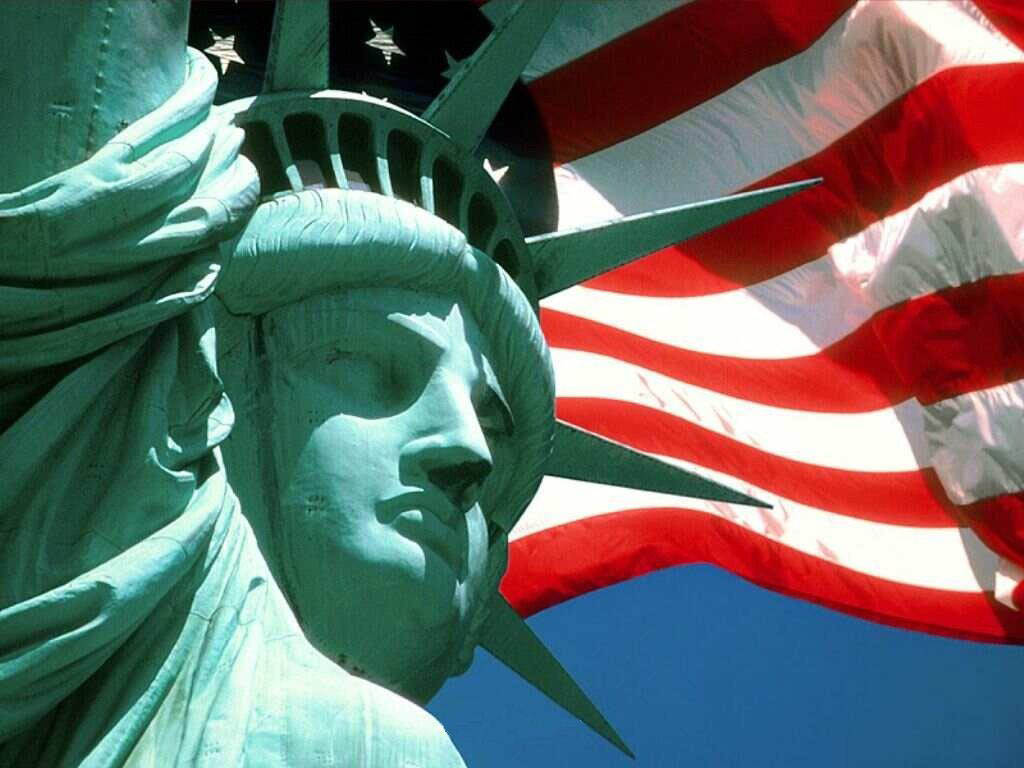 У Карибському басейні знаходяться         дві великі групи островів
Великі Антильскі
Малі Антильскі
Великі Антильські острови - острови в
Карибському морі, котрі разом із
Багамськими островами й Малими
Антильськими островами відомі як
острови Вест-Індії. До групи Великих
Антильських островів входять Куба,
Ямайка, Еспаньола (складається із Гаїті й
Домініканської республіки) й Пуерто
Ріко. Були відкриті Христофором
Колумбом в 1492 році.
Малі Антильські острови – острови
Карибського моря, в поєднанні відомі як
частина Вест-Індії. По розміщенню і
розміру острови розділені на Багамські
острови, Великі Антильські острови та
Малі Антильські острови. Останні дві
групи разом складають архіпелаг
Антильських островів.
Серед найбільш значних острівних країн
Карибського басейну, як з точки зору
економічного розвитку, так і з точки зору
наявності рекреаційного потенціалу
необхідно виокремити наступні:
 Куба,
Ямайка, Гаїті, 
Домініканська 
республіка,
Тринідад і Тобаго
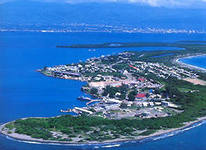 Республіка Куба
Знаходиться у Вест-Індії
Площа – 111 тис. км 2
Населення близько 11,184 млн чол.
Столиця Куби – Гавана
Офіційна мова – іспанська
Грошова одиниця - кубинське песо
Куба – соціалістична держава
Теріторіальний поділ Куби
Адміністративно-територіально Куба (з 1976)
ділиться на 14 провінцій
Провінції діляться на муніципії
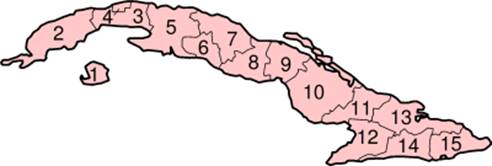 Республіка Гаїті
Площа – 27,750 кв. км
Столиця - Порт-о-Пренс
 Населення - 7,53 млн. чоловік
Щільність населення - 241 людина на 1 кв. км.
 Міське населення - 34%, сільське - 66%
Адміністративно-територіальне поділ - 9 департаментів.
Грошова одиниця: гурд = 100 сантимам.
Ямайка
Площа – 11,5 тис. кв. км
Населення – 2,576 млн. чол.
Столиця – Кінґстон
 Офіц. мова – англійська
 Грошова одиниця - ямайський долар.
Входить до складу Британської Співдружності
 У адміністративному відношенні поділяється на 3 графств
Домініканська Республіка
Площа - 48 442 км², населення країни близько 9 млн. чол.
Адміністративно 
країна ділиться на 
31 провінцію та 
1 область
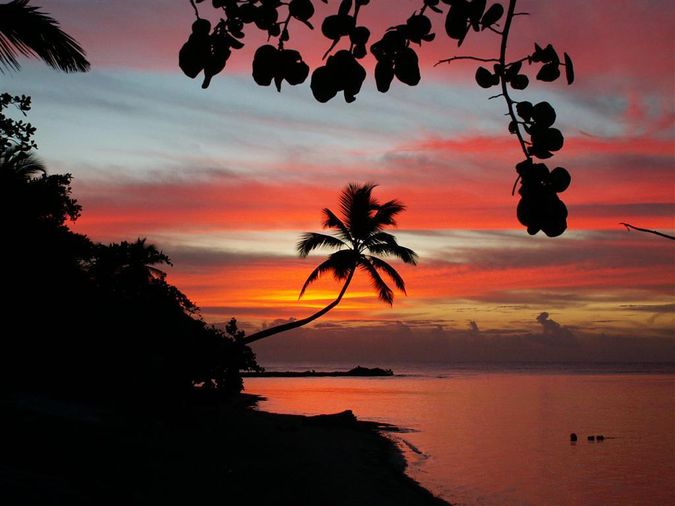 Тринідад і Тобаго
Площа - 5,13 тисяч км2
 Населення 1,285 мільйон чоловік
Столиця - місто Порт-ов-Спейн
Офіційна мова - англійська
Грошова одиниця - долар Тринідаду і Тобаго
 Глава держави - президент, який обирається на 5 років.
Клімат країн Карибського басейну багато
в чому залежить від теплих та холодних
течій, які прямують Атлантикою та власне 
Карибським морем
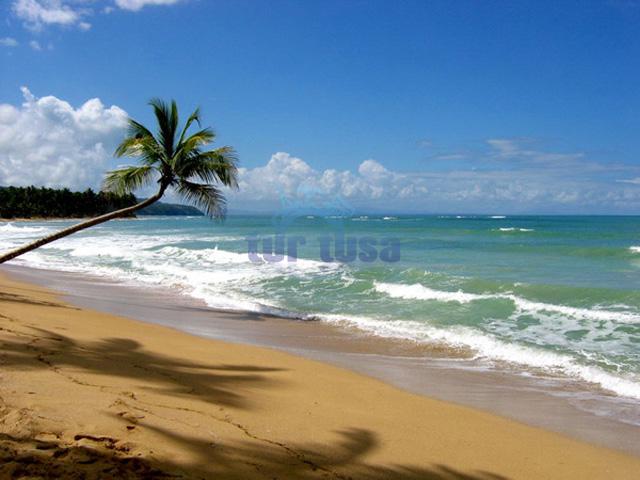 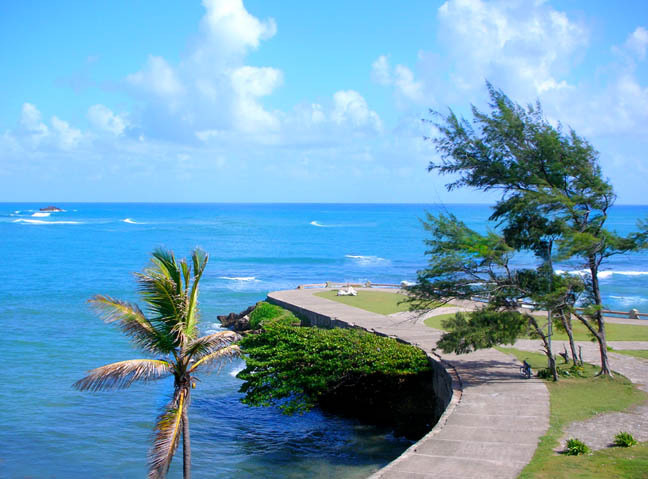 Одним з найбільш ефективних способів
задоволення рекреаційних потреб є
туризм. Він поєднує в собі не лише
відпочинок, оздоровлення, але і
культурно-
пізнавальну
діяльність і
спілкування
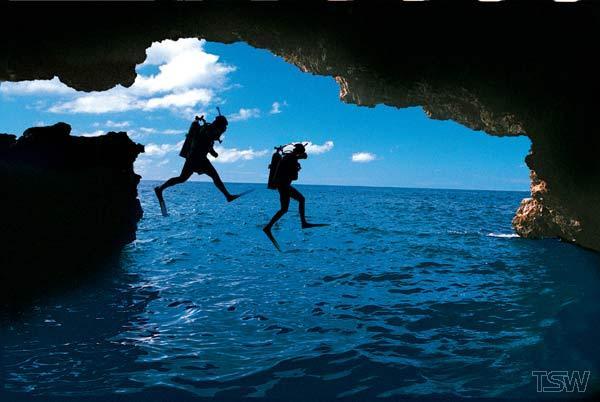 Залежно від цілей подорожі туризм буває:
портивний, любительський, з соціальними
цілями, діловий (ярмарки, конгреси),
релігійний і так далі.
Але на їх місце приходять нові, такі як
екстремальний туризм, дайвінг,
аеротуризм, серфінг тощо. Всі ці види
туризму пропонують сучасні туристичні
центри. Одним із таких центрів є
Карибське море.
Саме поєднання історичної та культурної
спадщини з винятковими кліматичними й
географічними умовами зробили ці країни
популярними для таких видів туризму як
водний, культурний, зелений тощо. На
сьогодні цей регіон
 вийшов на друге
місце по відвідуваності 
в Америці (після
США).
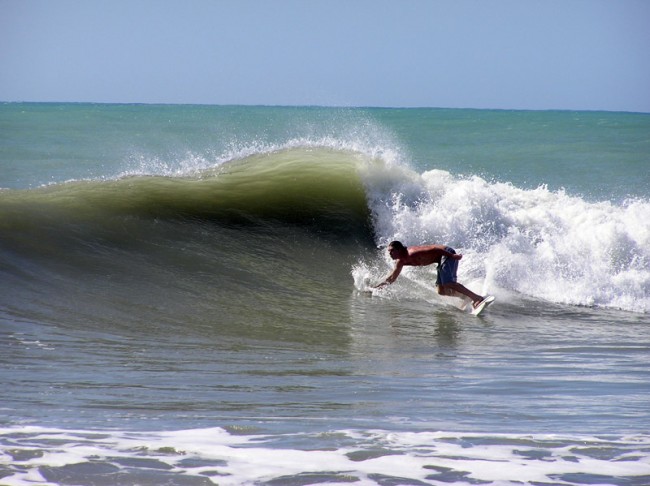